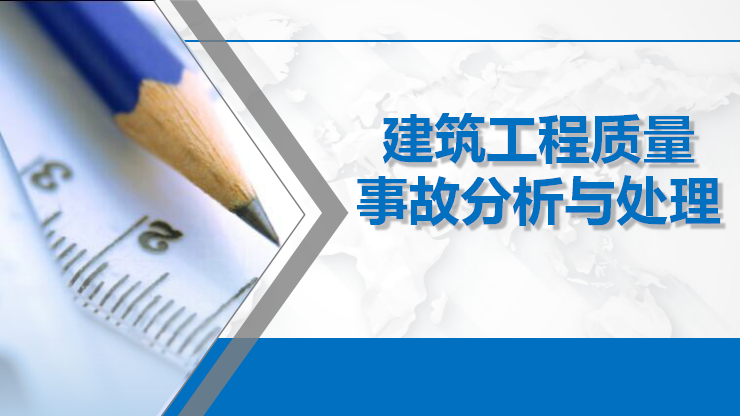 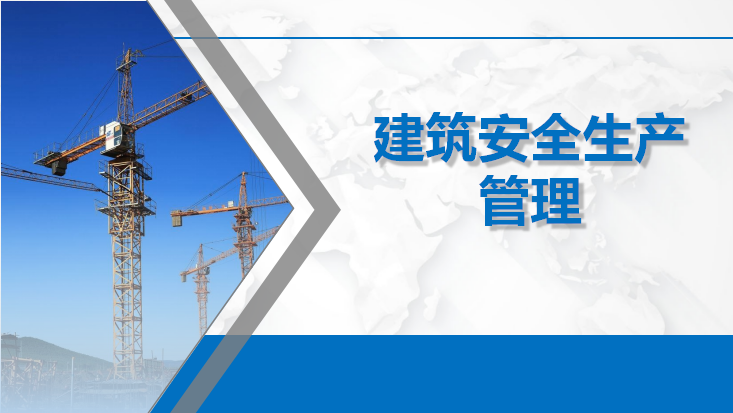 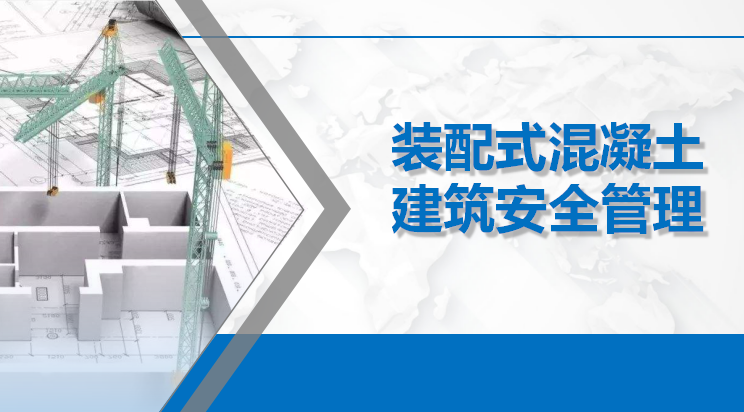 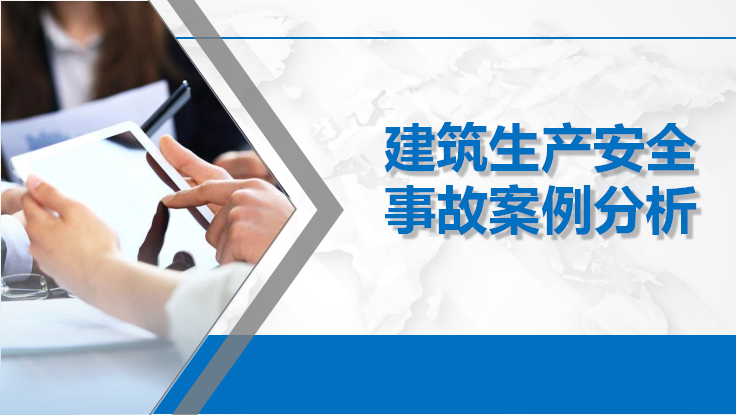 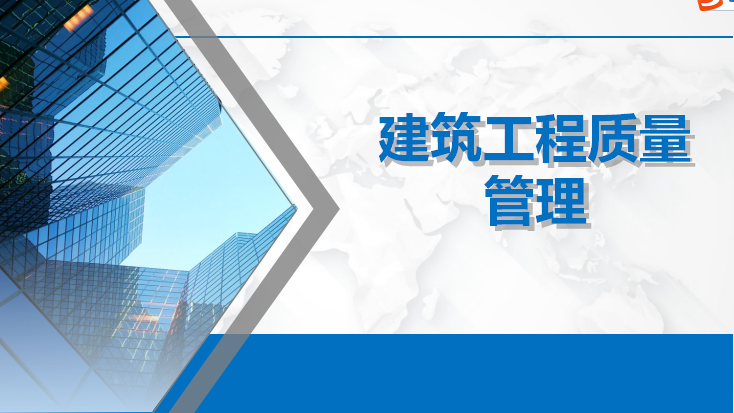 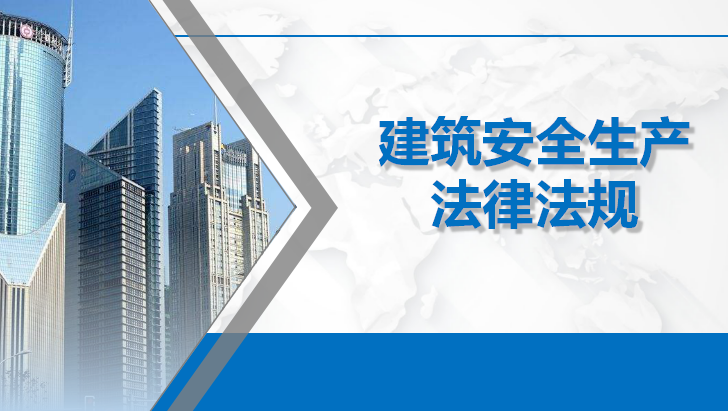 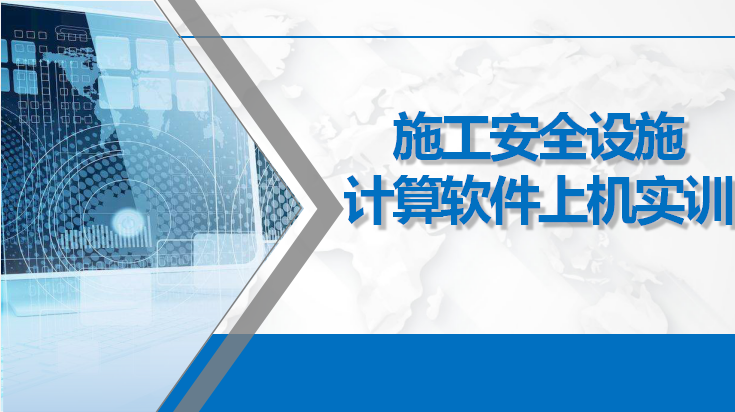 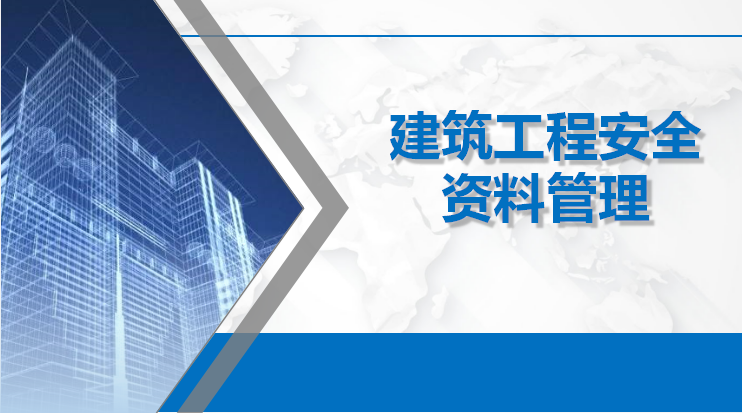 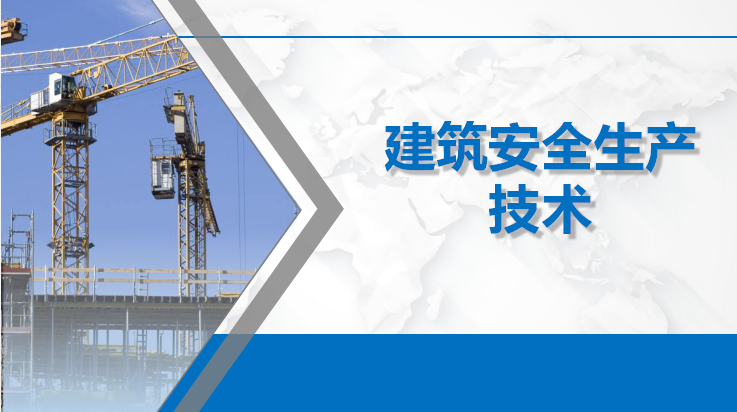 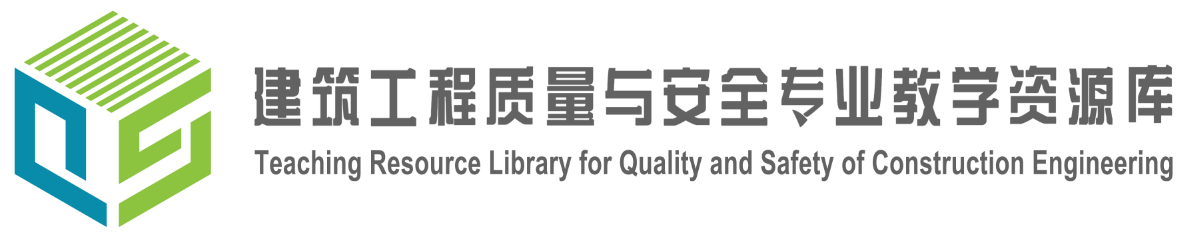 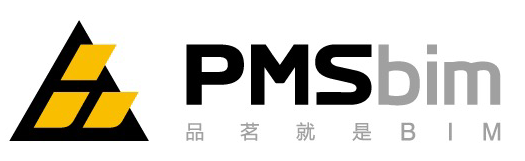 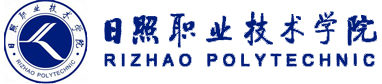 主持单位：
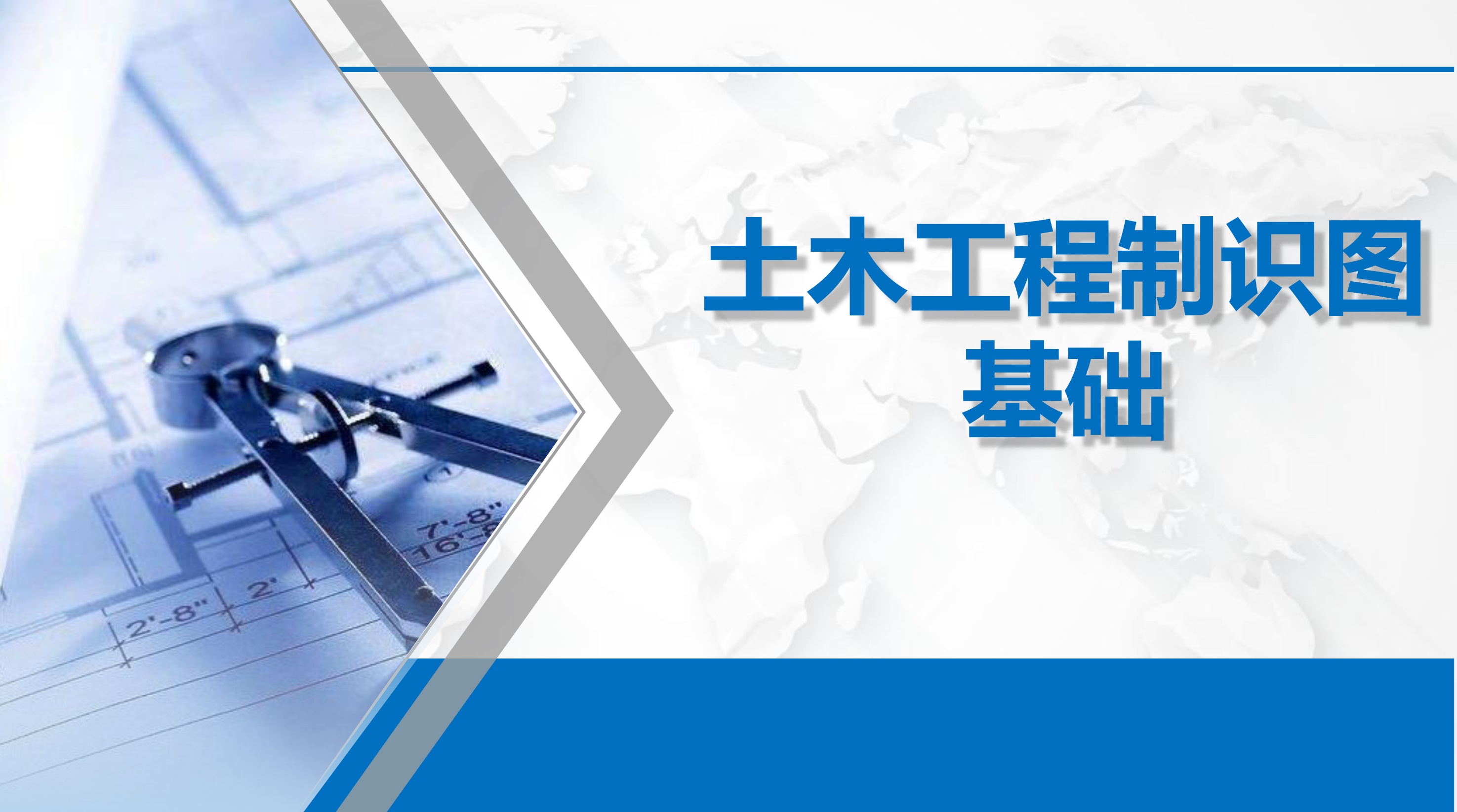 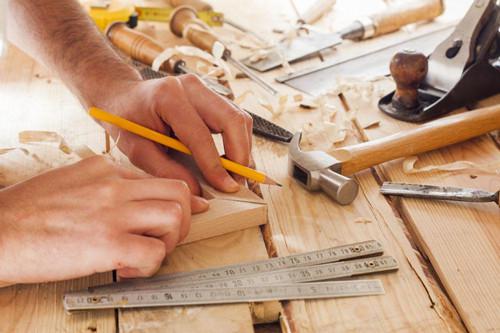 第5章  直线的投影
直线在三面投影体系中的投影
习题
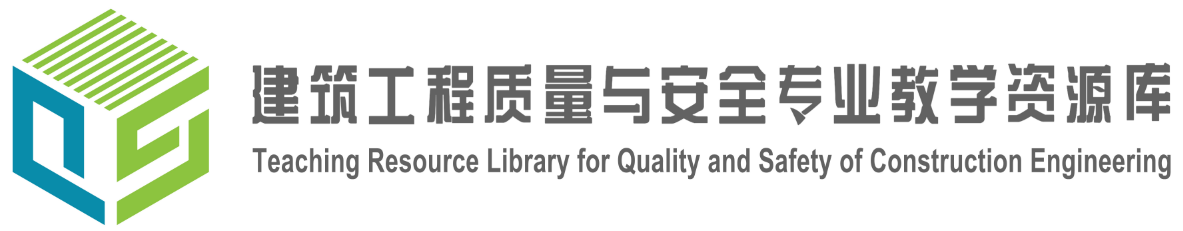 垂直于侧面的直线是一条______。
        A、水平线   B、正平线  C、侧平线  D、侧垂线
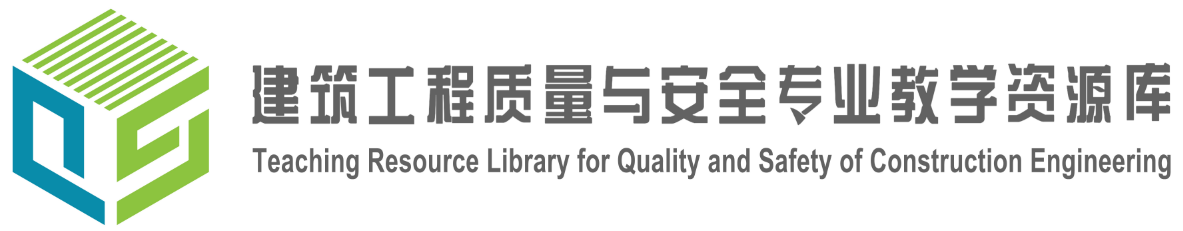 答案：D
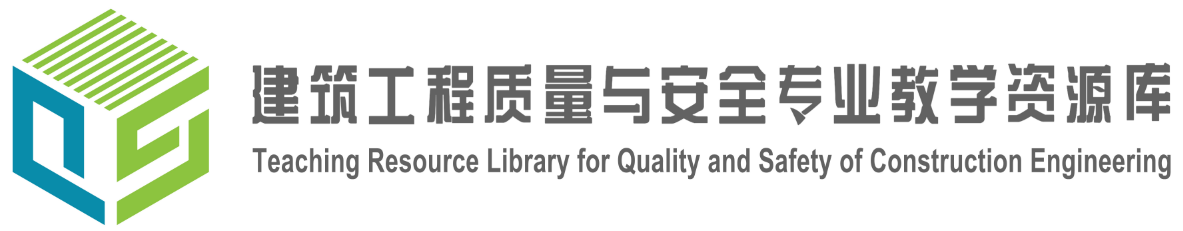 已知线段AB的两面投影,求作第三面投影,并注写线段与投影面的相对位置。
Z
a′
b′
O
X
YW
(b)
a
YH
(1)  直线AB是
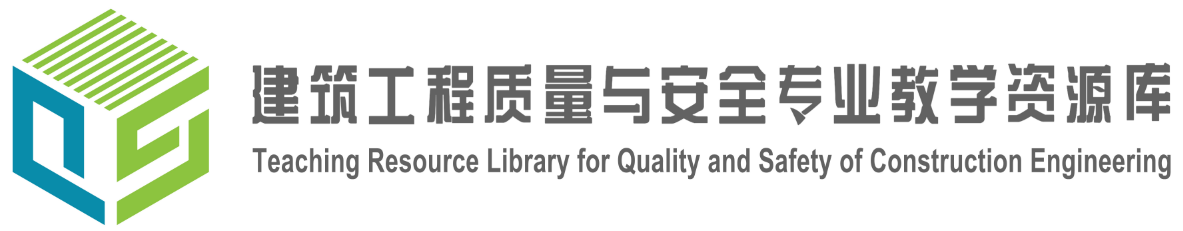 答案
Z
a′
a′
b′
b′
O
X
YW
(b)
a
YH
铅垂线
(1)  直线AB是
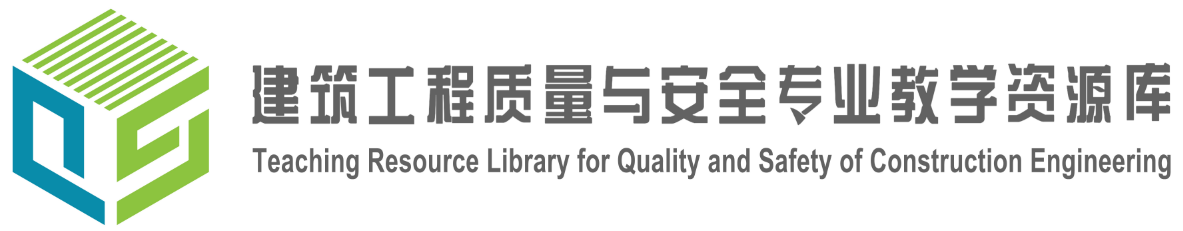 已知线段AB的两面投影,求作第三面投影,并注写线段与投影面的相对位置。
Z
（a）b
YW
O
X
a
b
YH
(2)  直线AB是
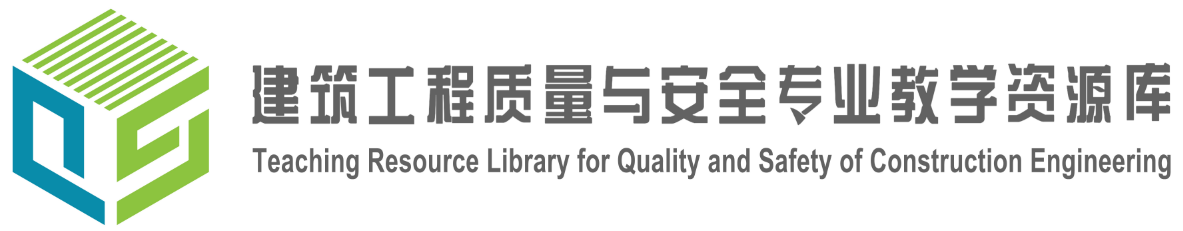 答案
Z
（a）b
a
b
YW
O
X
a
b
YH
正垂线
(2)  直线AB是
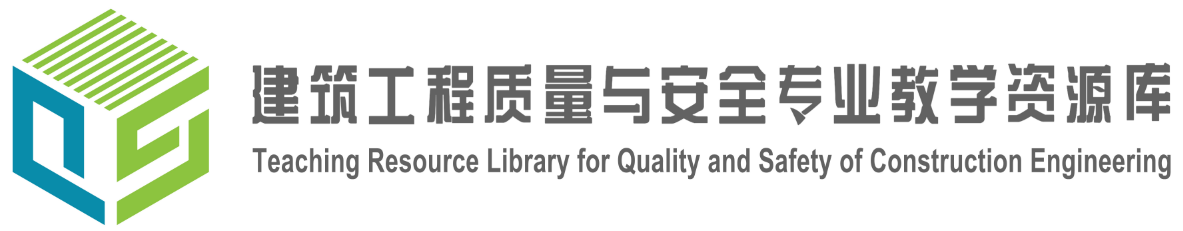 已知线段AB的两面投影,求作第三面投影,并注写线段与投影面的相对位置。
Z
a（b）
a
b
O
X
YW
YH
(3)  直线AB是
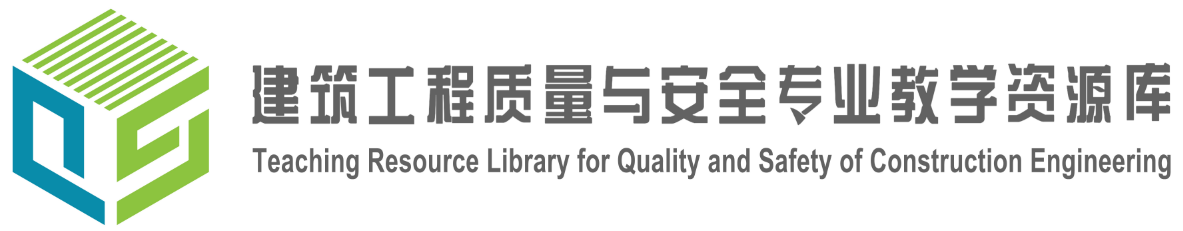 答案
Z
a（b）
a
b
O
X
YW
b
a
YH
侧垂线
(3)  直线AB是
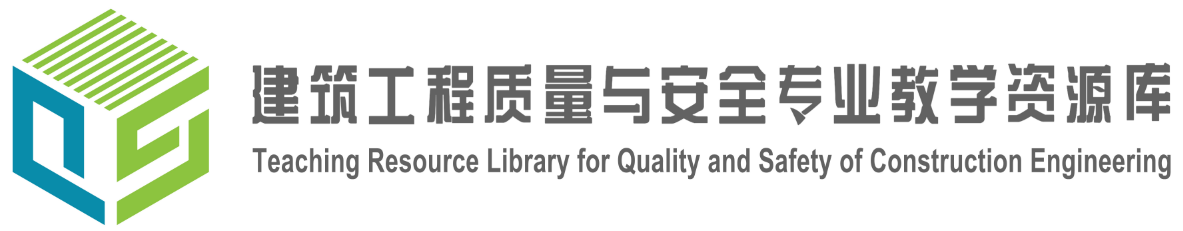 已知线段AB的两面投影,求作第三面投影,并注写线段与投影面的相对位置。
Z
a
b
O
X
YW
b
a
YH
(4)  直线AB是
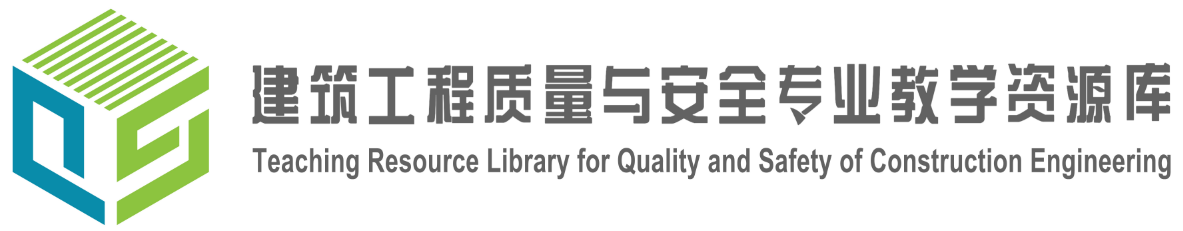 答案
Z
a（b）
a
b
O
X
YW
b
a
YH
侧垂线
(4)  直线AB是